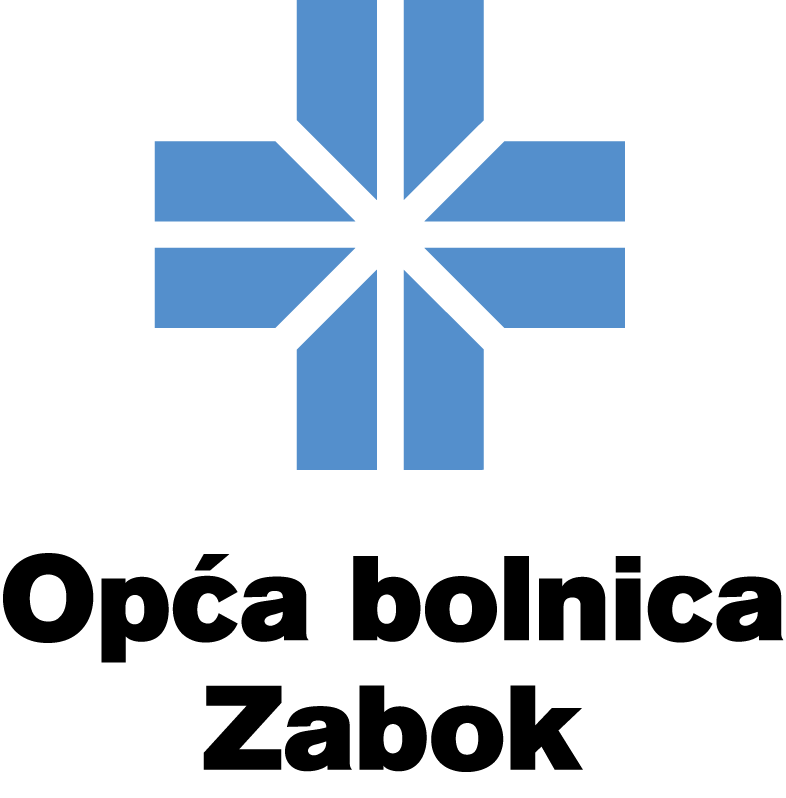 Opća bolnica Zabok i bolnica hrvatskih veterana
Tihomir Vančina, dipl. oec.ravnatelj
Zabok, 10.9.2019.
INFO
naziv: Opća bolnica Zabok i bolnica hrvatskih veterana
adresa: Bračak 8, 49210 Zabok, Hrvatska
web: www.bolnica-zabok.hr
e-mail: informacije@bolnica-zabok.hr
tel. +385 (0)49/204-000
fax. +385 (0)49/204-019
kategorija: Županijska III A
osnivač: Krapinsko-zagorska županija
površina zgrade: 30 000 m2
broj ugovorenih kreveta: 249
broj zaposlenika: 643 (na dan 31. kolovoza 2019.)

ravnatelj: Tihomir Vančina, dipl. oec.
zamjenica ravnatelja: Ljiljana Družinec-Hršak, dr. med., spec. anesteziolog
pomoćnica za sestrinstvo: Božena Štokan, dipl. med. sestra
pomoćnica za kvalitetu zdravstvene zaštite: dr. sc. Bojana Kranjčec, specijalist medicinske biokemije i laboratorijske medicine
POVIJEST BOLNICE…
1948. - dječja bolnica za liječenje TBC-a na Bračku
1957. - Dom narodnog zdravlja u Zaboku 
1961. - dva nova krila za specijalističke službe u Zaboku 
1963. - bolnica na Bračku počela zbrinjavati odrasle pacijente
1967. - otvorenje rodilišta u Zaboku
1971. - objedinjavanje Doma zdravlja i Bolnice  na Bračku - nastaje Medicinski centar Cvijeta Huis
1.1.1994. - dioba na Opću bolnicu Zabok i Dom zdravlja Zabok  -  službeni početak rada
od 1998. – titula Rodilište prijatelj djece
2008. – preseljenje u novu zgradu
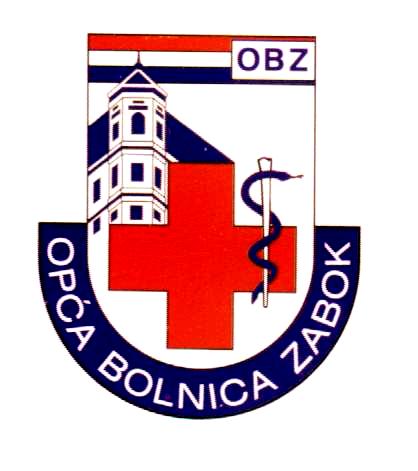 STARE LOKACIJE…
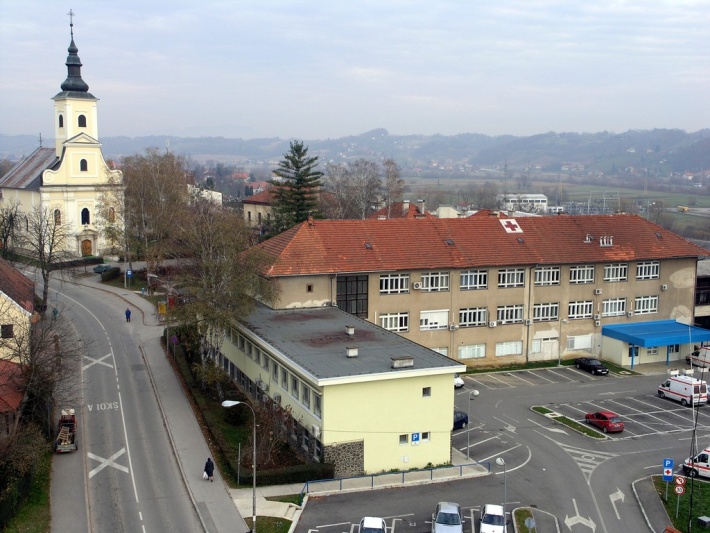 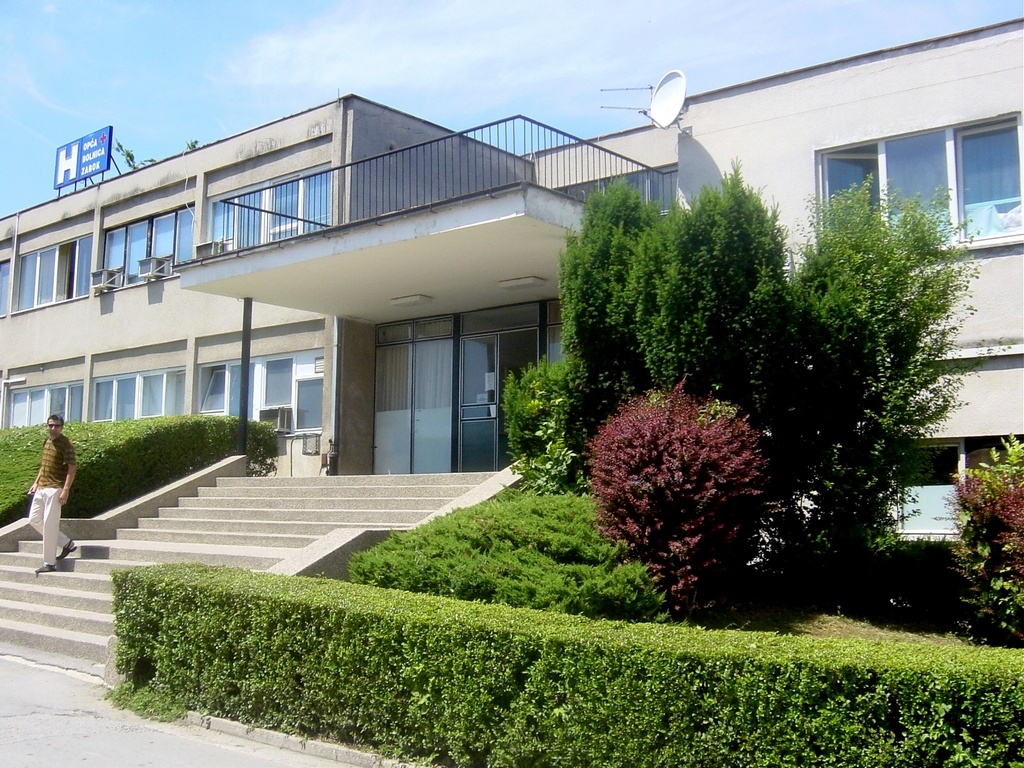 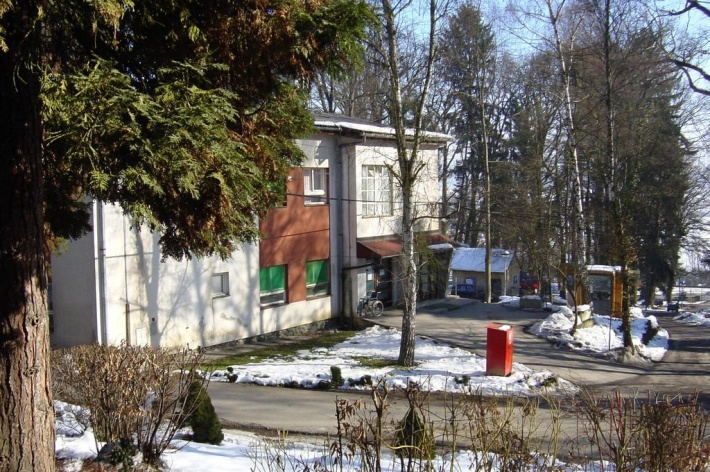 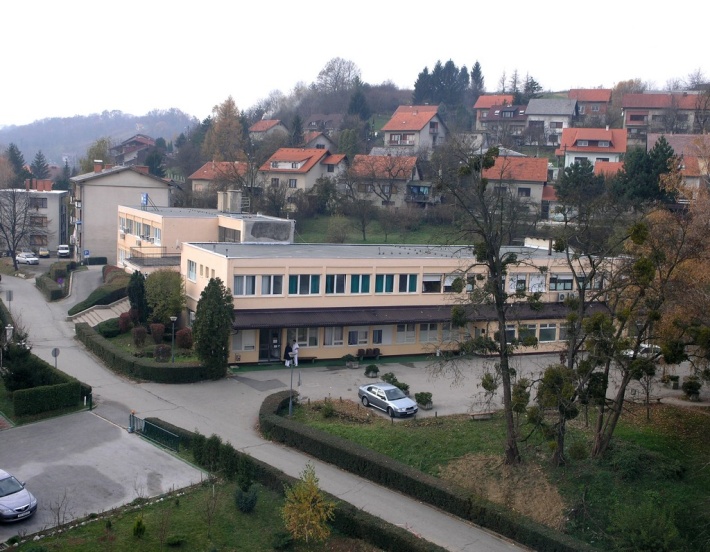 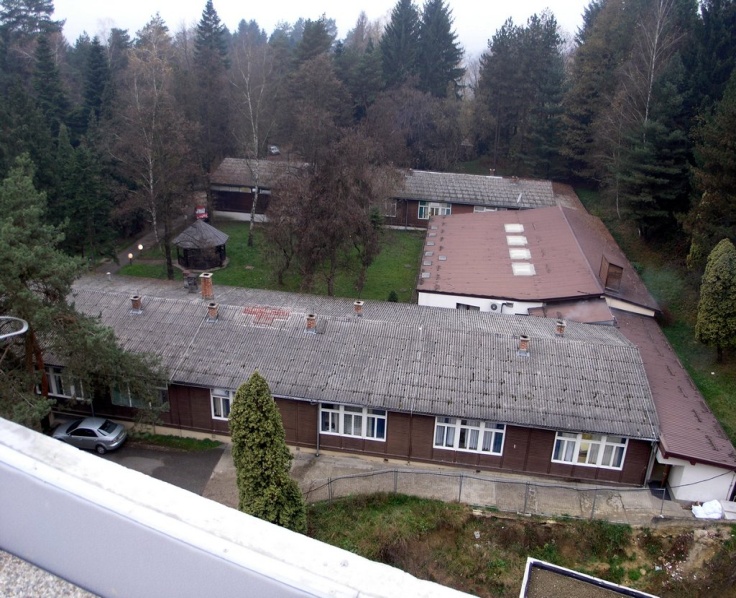 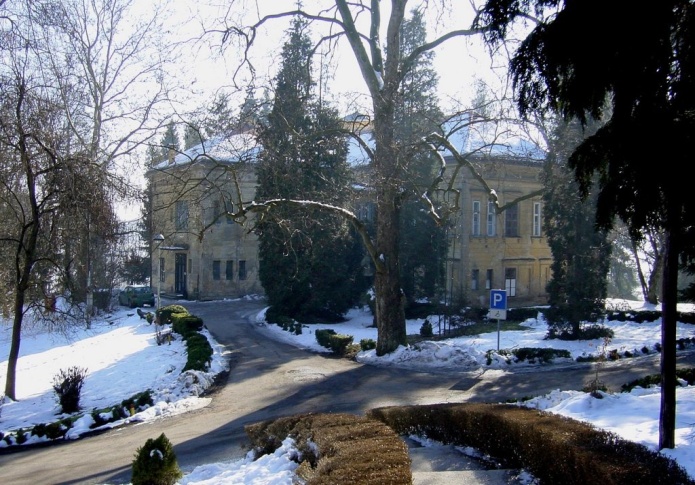 NOVA BOLNICA
20.11.2003. - potpisan ugovor o izgradnji nove zgrade na lokaciji Bračak 8 
2004.-2006. – radovi na izgradnji
ožujak 2008. - preseljenje
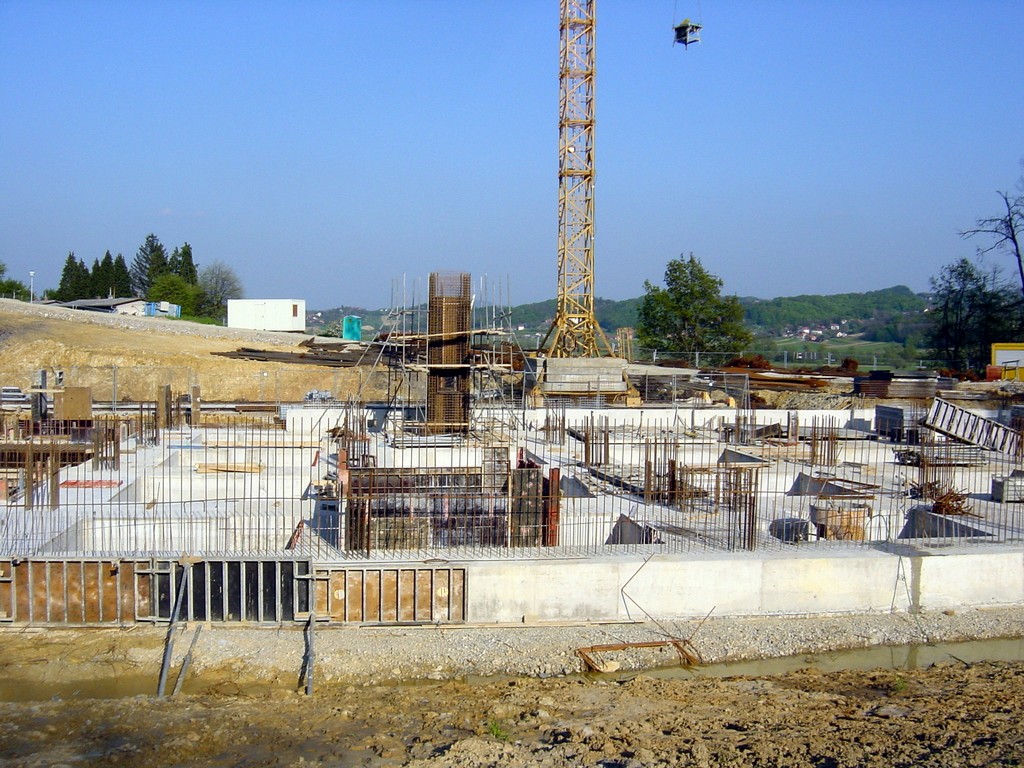 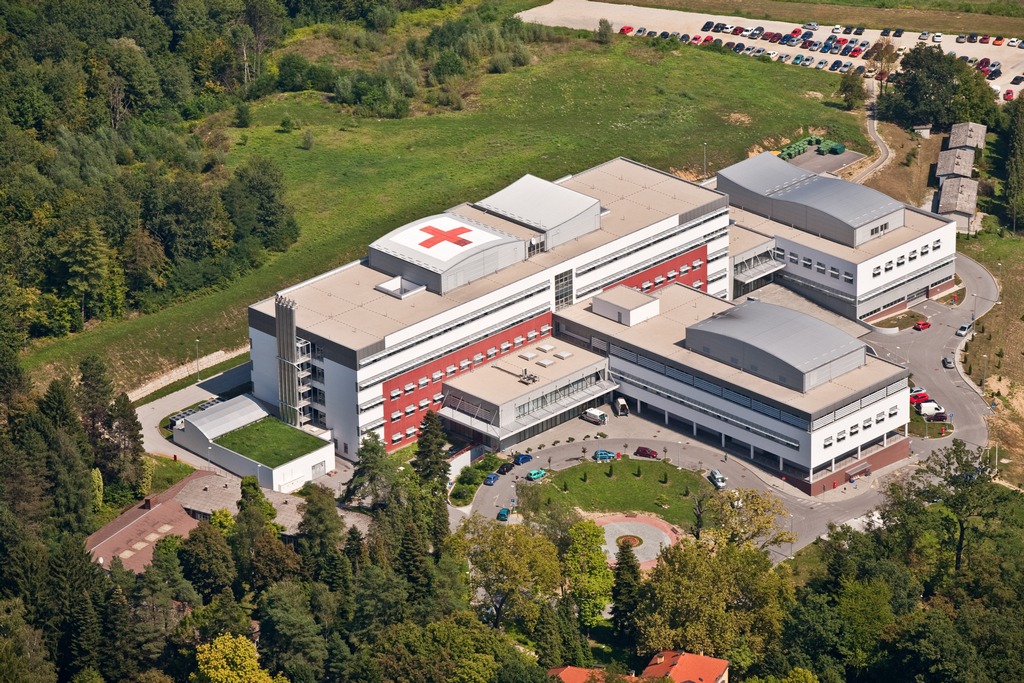 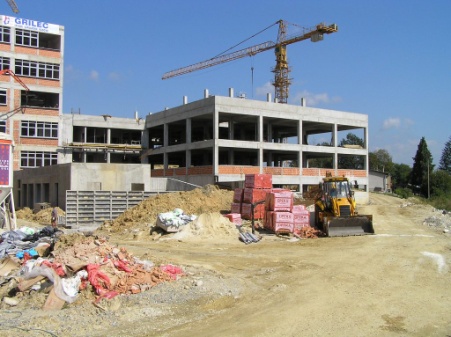 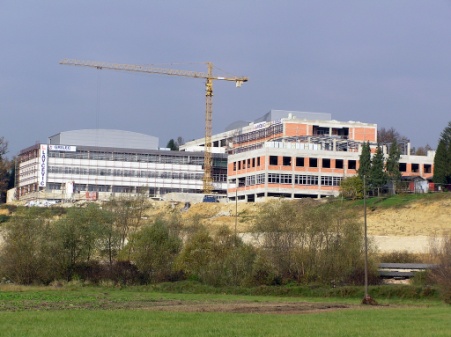 USTROJSTVO BOLNICE
MEDICINA
Služba za internu medicinu
Služba za kirurgiju
Odjel za neurologiju
Odjel za pedijatriju
Odjel za ginekologiju i opstetriciju
Odjel za anesteziologiju,reanimatologiju i intenzivnu medicinu
Centralni operacijski blok
Objedinjeni hitni bolnički prijam
Odjel za fizikalnu medicinu i medicinsku rehabilitaciju
Odjel za radiologiju
Medicinsko biokemijski laboratorij
Odjel za transfuzijsku medicinu
Odjel za patologiju i citologiju
Bolnička ljekarna






NEMEDICINA
RavnateljstvoSlužba za pravne i kadrovske posloveSlužba za ekonomsko-administrativne poslove 
Služba za tehničko-uslužne djelatnosti
249/256 postelja u okviru bolničkog liječenja
22 postelja/stolaca dnevne bolnice
45 ambulanta specijalističko-konzilijarne zdravstvene zaštite
35 ordinacija specijalističke dijagnostike
STACIONAR
Služba za internu medicinu
Služba za kirurgiju
Odjel za neurologiju
Odjel za pedijatriju
Odjel za ginekologiju i opstetriciju
Odjel za anesteziologiju, reanimatologiju i intenzivno liječenje
POLIKLINIČKO-KONZILIJARNA ZDRAV. ZAŠTITA
Interna medicina
Neurologija
Pedijatrija
Kirurgija
Ginekologija i opstetricija
Anesteziologija
Hitni bolnički prijam
Dermatovenerologija
Fizikalna med. i med. rehabilitacija
Psihijatrija
Urologija
Otorinolaringologija
Oftalmologija
Radiologija
Transfuzijska medicina
Medicinska biokemija
Patologija i citologija
KADROVIna dan 31. kolovoza 2019.
O KOME SKRBIMO?
Bolnica pruža zdravstvenu skrb prvenstveno za 131 tisuću stanovnika Krapinsko-zagorske županije, ali i za pacijente iz svih drugih regija Republike Hrvatske.
VETERANSKA BOLNICA
od prosinca 2014. nosimo ime Opća bolnica Zabok i bolnica hrvatskih veterana
zbrinjavamo respektabilan broj braniteljske populacije i članova njihovih obitelji s područja cijele Republike Hrvatske (U 2018. godini njih više od 15 tisuća)
MISIJA
Pacijent i njegova obitelj u središtu su naše pažnje! 

Opća bolnica Zabok i bolnica hrvatskih veterana je ustanova sekundarne zdravstvene zaštite koja pruža dostupnu, sveobuhvatnu, kontinuiranu i sigurnu zdravstvenu zaštitu stanovništvu Krapinsko-zagorske županije i šire. Odgovorni smo članovi zajednice u kojoj živimo i radimo, a svojim ponašanjem, standardom i kvalitetom usluge nastojimo opravdati povjerenje javnosti u zdravstveni sustav.
VIZIJA
Naša je želja postati ustanova koju će pacijenti i osoblje prepoznavati po izvrsnosti i suosjećanju u usluzi i skrbi. Želimo se etablirati se kao referentni, regionalni lider i centar za pružanje medicinskih usluga iznimne kvalitete iz područja bolničke zdravstvene zaštite za pacijente sjeverozapadne Hrvatske i šire. Naše je nastojanje postati ustanova koja će razvijati i unapređivati znanstveno-istraživačku i nastavnu djelatnost za sve profile medicinskog osoblja. Želimo i dalje promicati i jačati suradnju s drugim zdravstvenim ustanovama i institucijama u regiji, s ciljem pružanja visokokvalitetne zdravstvene zaštite koja je integrirana, pristupačna, dostupna i primjerena zahtjevima zajednice.
KLJUČNE VRIJEDNOSTI
PoštenjeU obavljanju naših dužnosti vođeni smo najviših etičkim standardima, a prava pacijenata su naš prioritet.
SuosjećajnostSuosjećamo s pacijentima i njihovom obitelji kako bi im pomogli olakšati bol i patnju.
Timski radPromičemo radnu sredinu suradnje i partnerstva, povjerenja i obostranog uvažavanja.
PredanostSvaki naš zaposlenik slijedi misiju i viziju naše ustanove i trudi se dati svoj doprinos.
ProfesionalnostNaši kadrovi svoj posao obavljaju stručno, a kontinuiranom internom i eksternom edukacijom stječu znanja i vještine te ovladavaju novim metodama i tehnikama liječenja.
OtvorenostPrihvaćamo ideje, prijedloge i povratne informacije s ciljem kontinuiranog poboljšanja i inovacije.
UVJETI RADA U OB ZABOK
Moderna zgrada
Najmodernija oprema ( u posljednje 4 godine nabavljeno opreme u vrijednosti većoj od 30 milijuna kn)
Iz fondova EU – Projekt “Dnevne bolnice” -  15,7 milijuna kn
Iz decentraliziranih sredstava KZŽ i vlastitih sredstava – više od 18 milijuna kn 
Digitalizirani odjel RTG-a
Akreditirani i digitalizirani laboratorij
Informatizirani sustav zdravstva
Self-check in, samostalni upis pacijenata
Solarna elektrana na krovu bolnice 470 KW
“zračna pošta” – uskoro
elektronička identifikacija pacijenata – uskoro
Hiperbarična komora - uskoro
Klimatizacija cijele zgrade - uskoro
ZAŠTO RADITI U OB ZABOK
Ugodno i poticajno radno okruženje
Najsuvremenija medicinska oprema
Prva i najuspješnija veteranska bolnica 
Interdisciplinarni timovi posvećeni pacijentu
Izvrsna prometna povezanost
Mogućnost napredovanja unutar struke
Kvalitetno mentorstvo
stjecanje novih znanja i vještina kroz znanstveni                   	rad, kontinuiranu edukaciju i obrazovanje
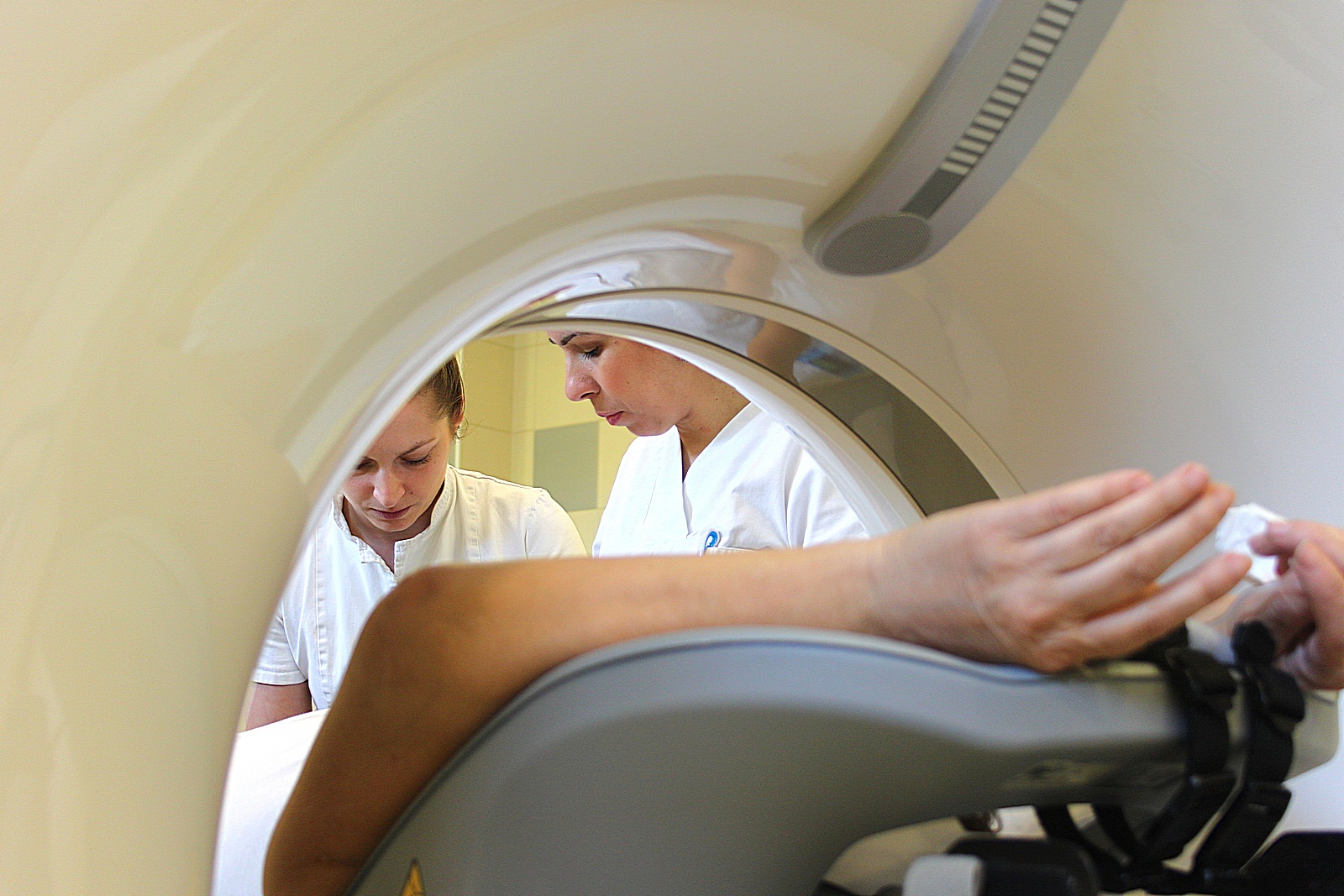 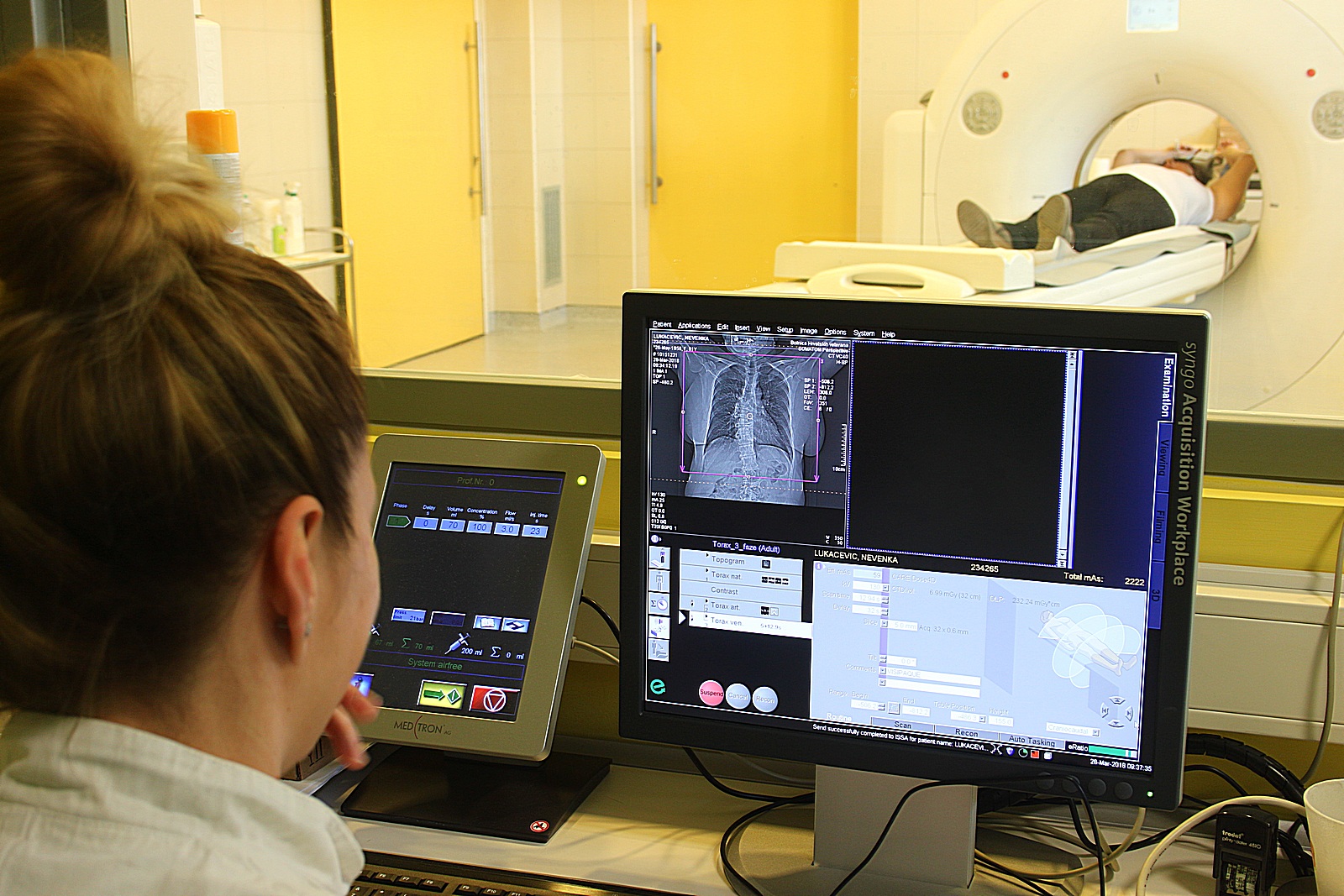 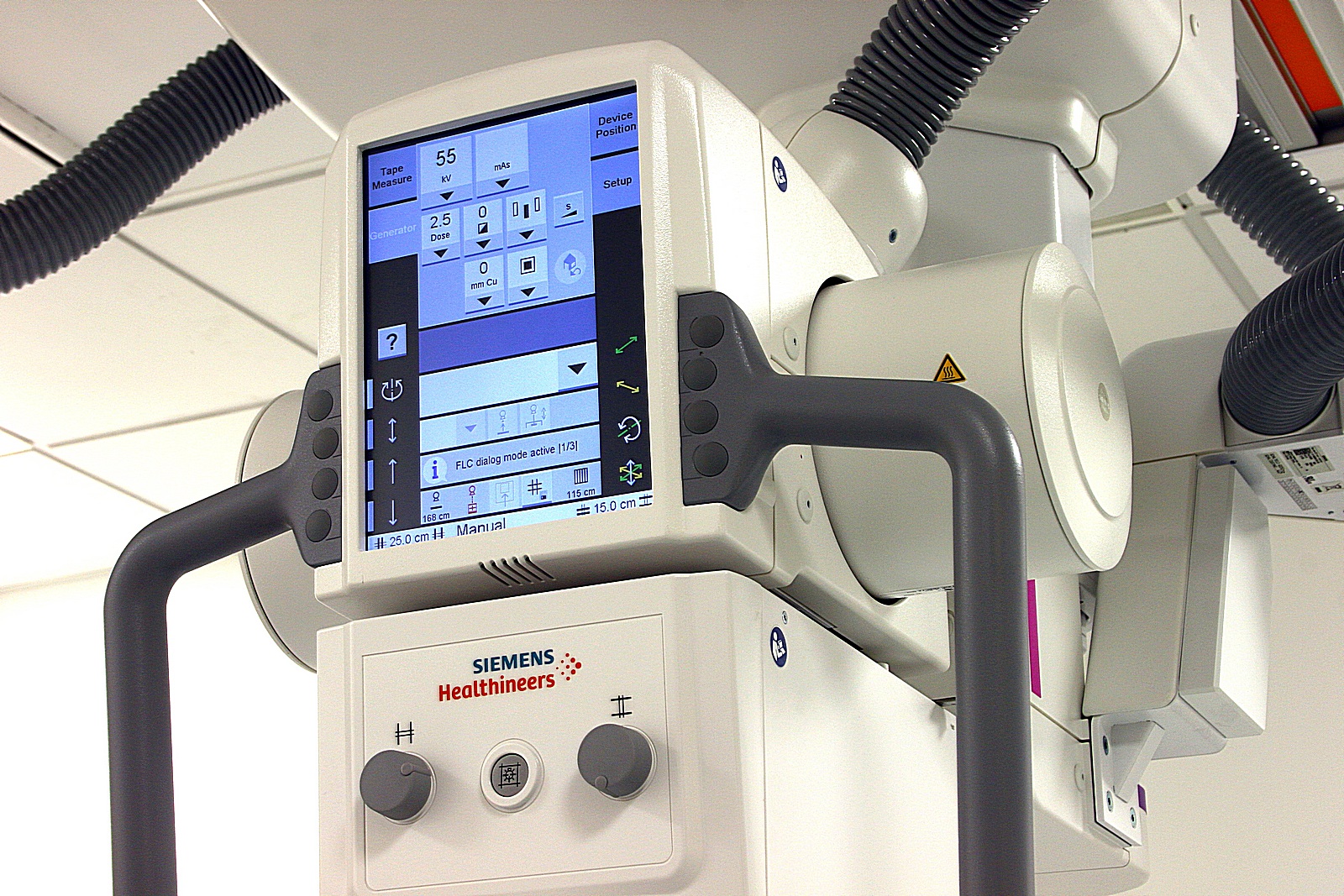 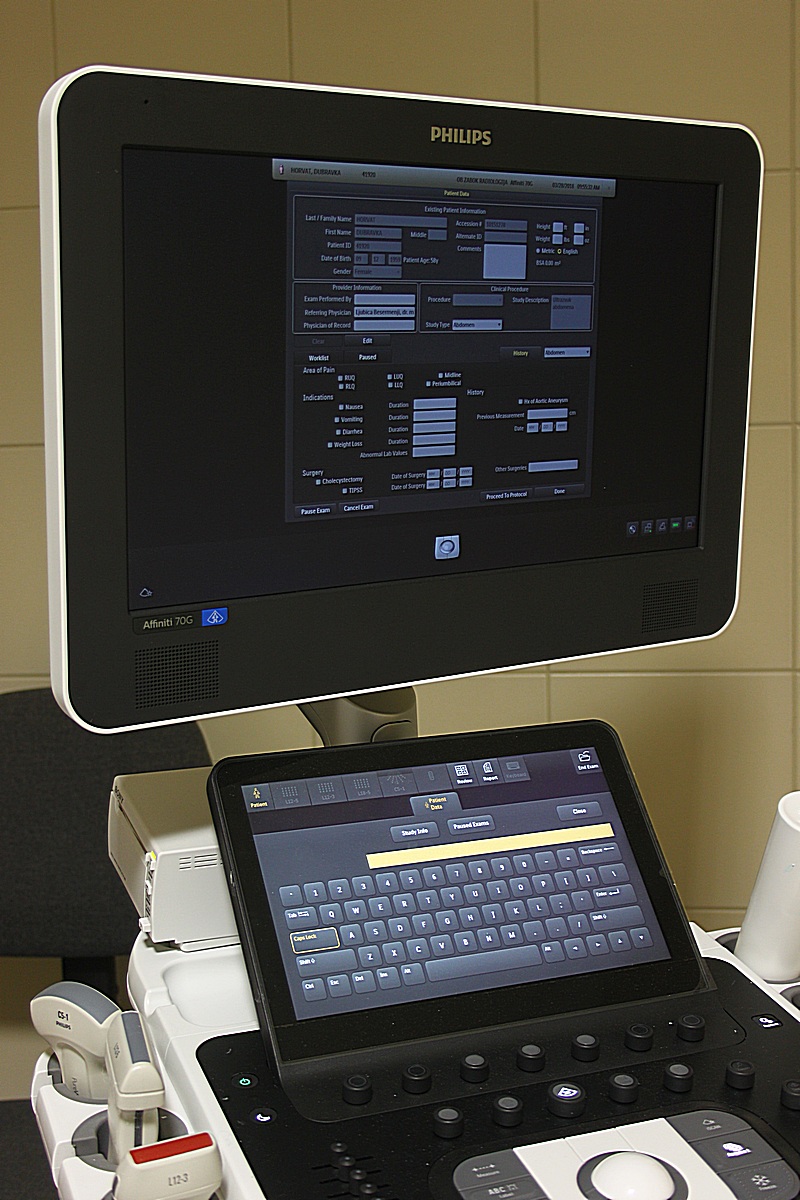 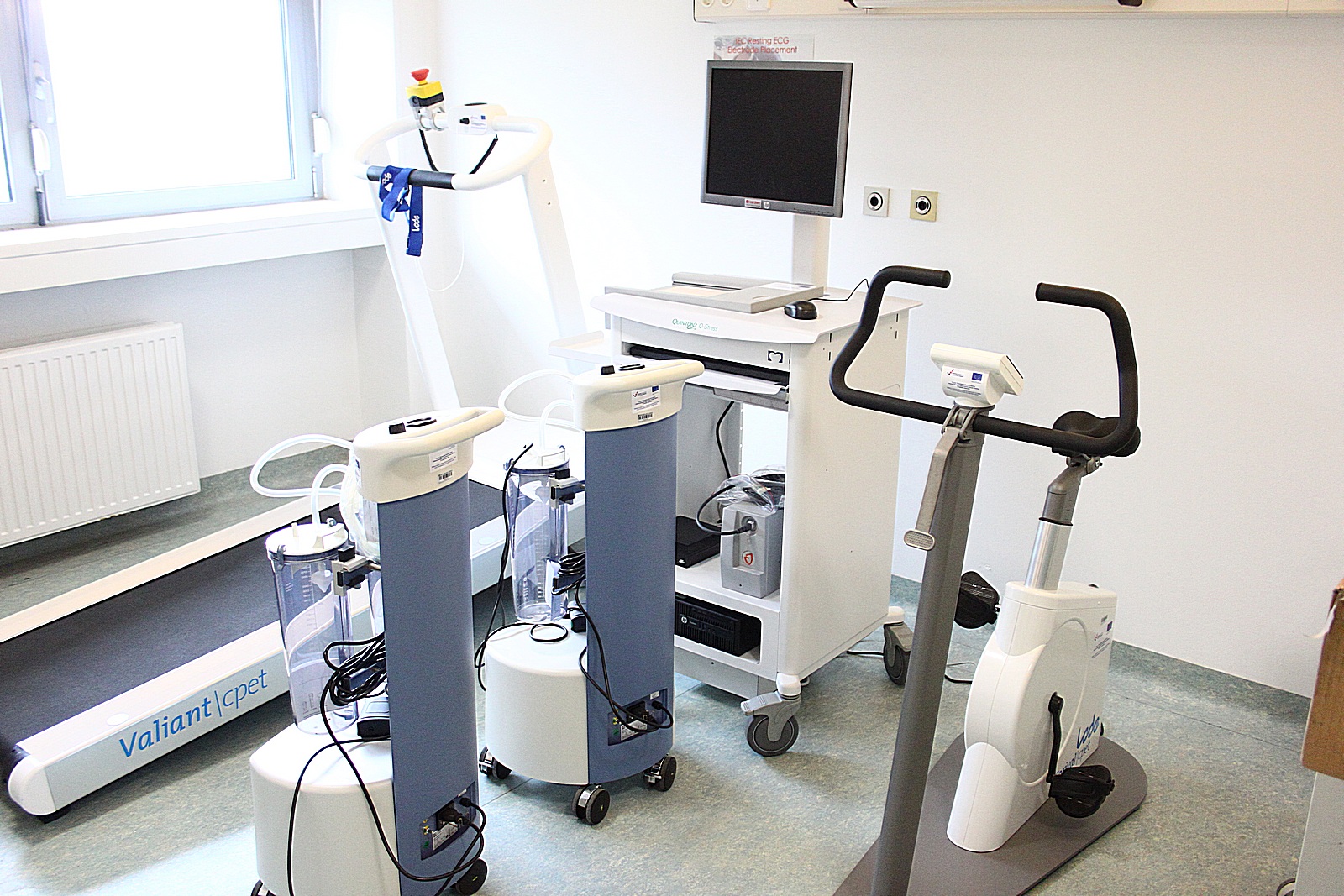 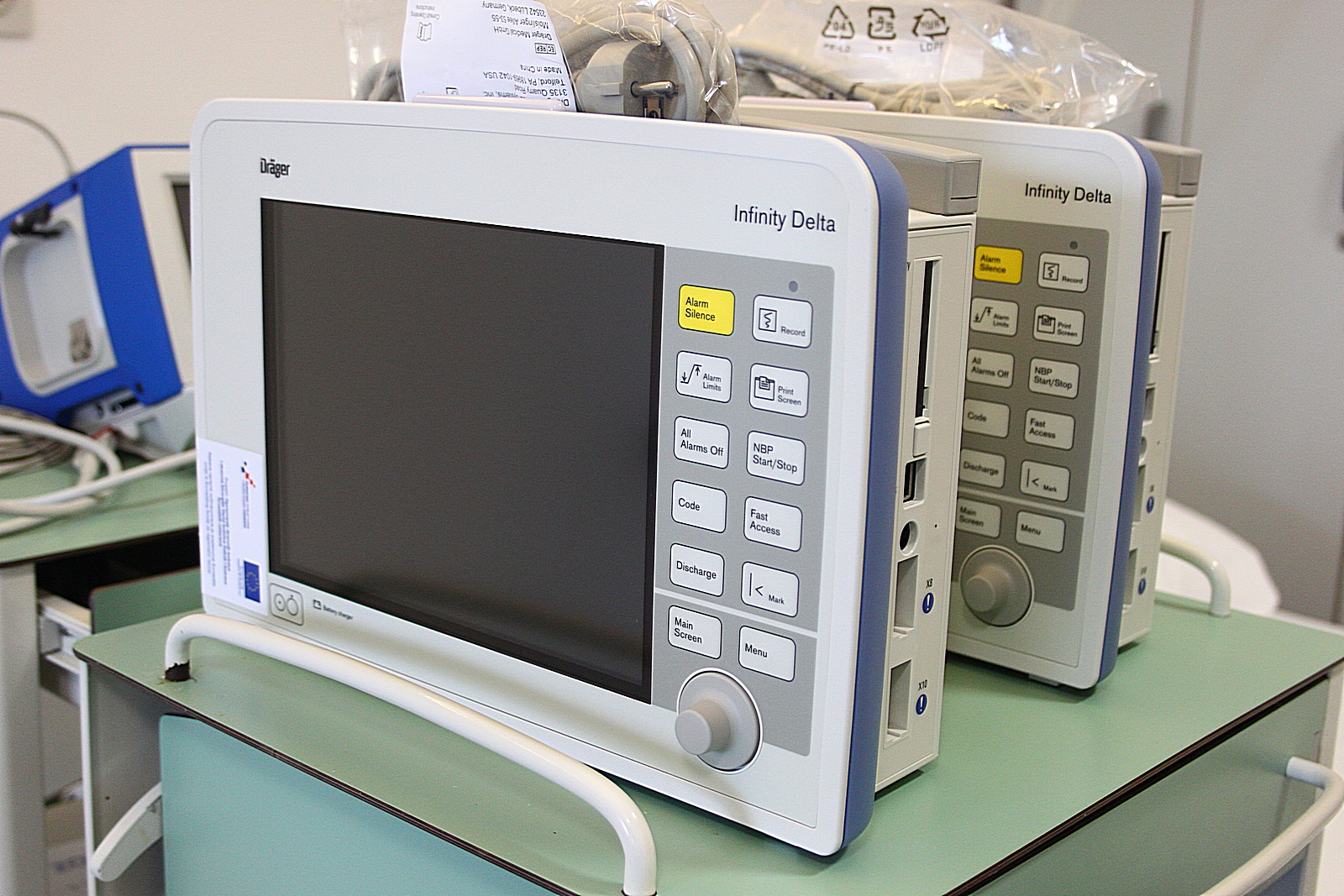 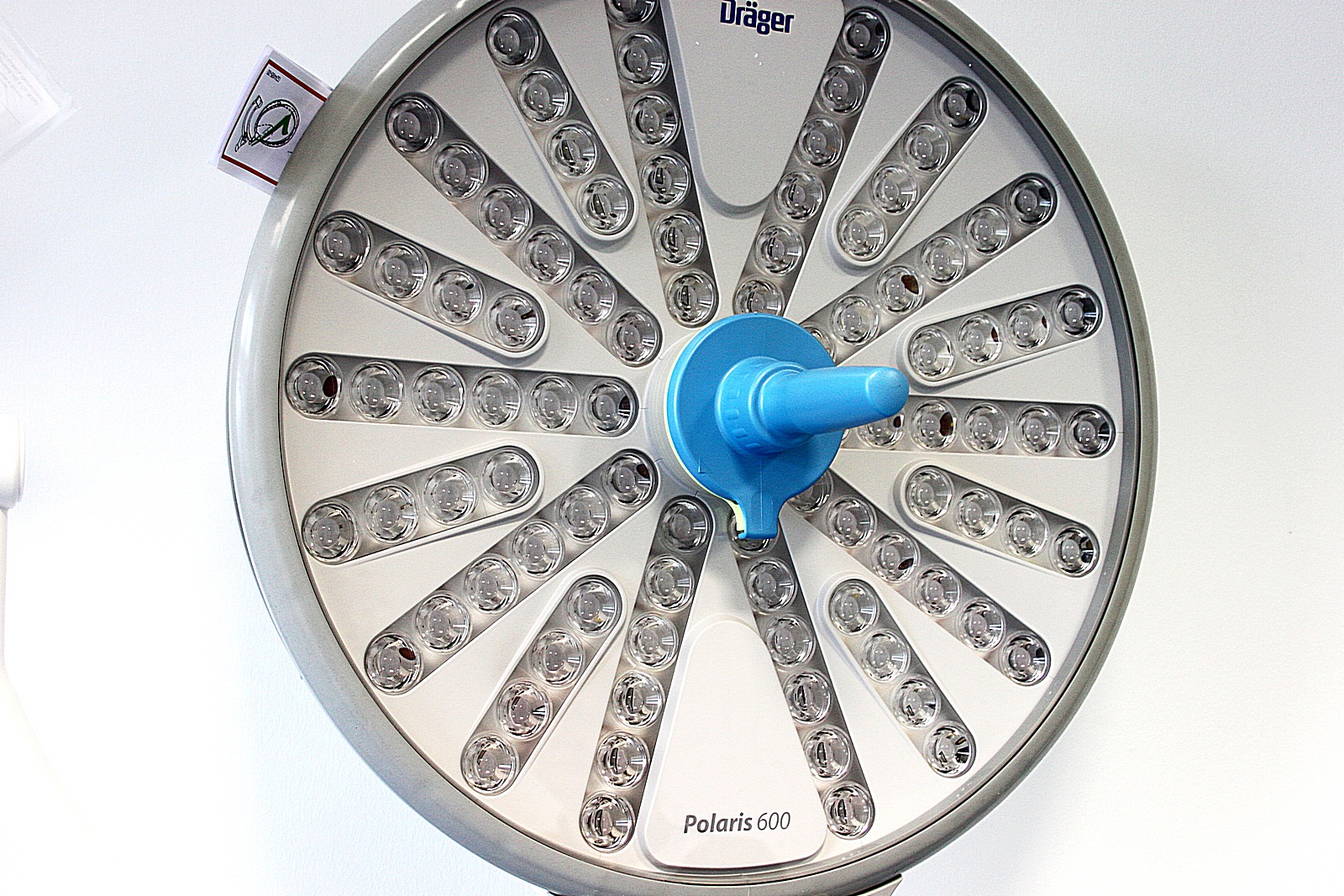 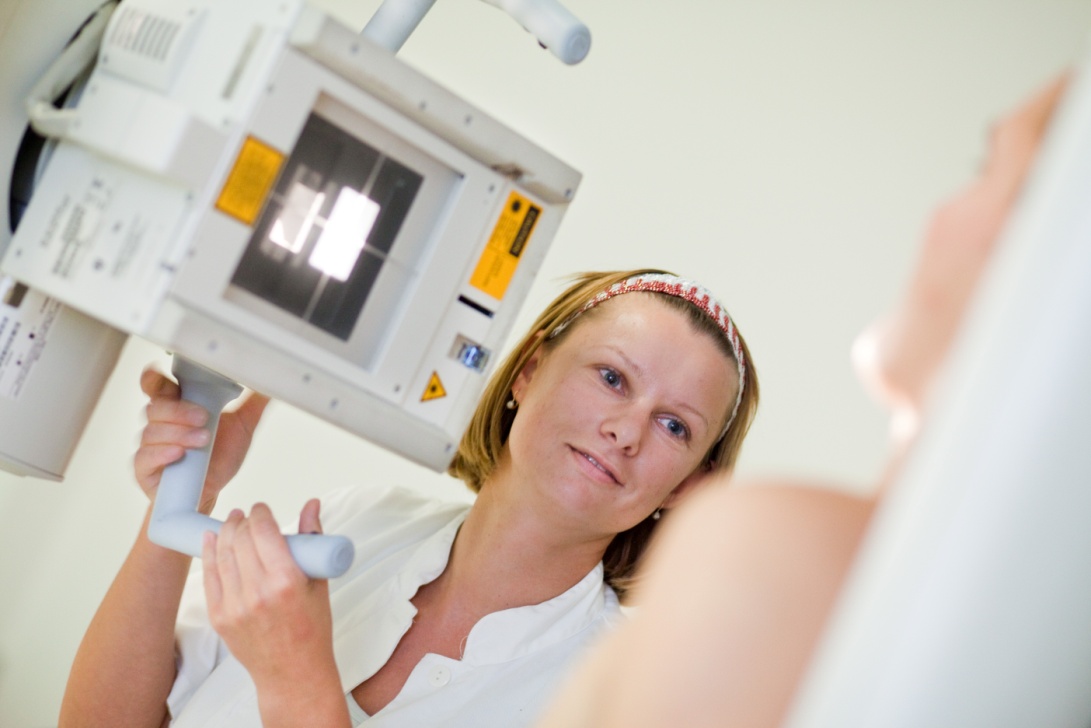 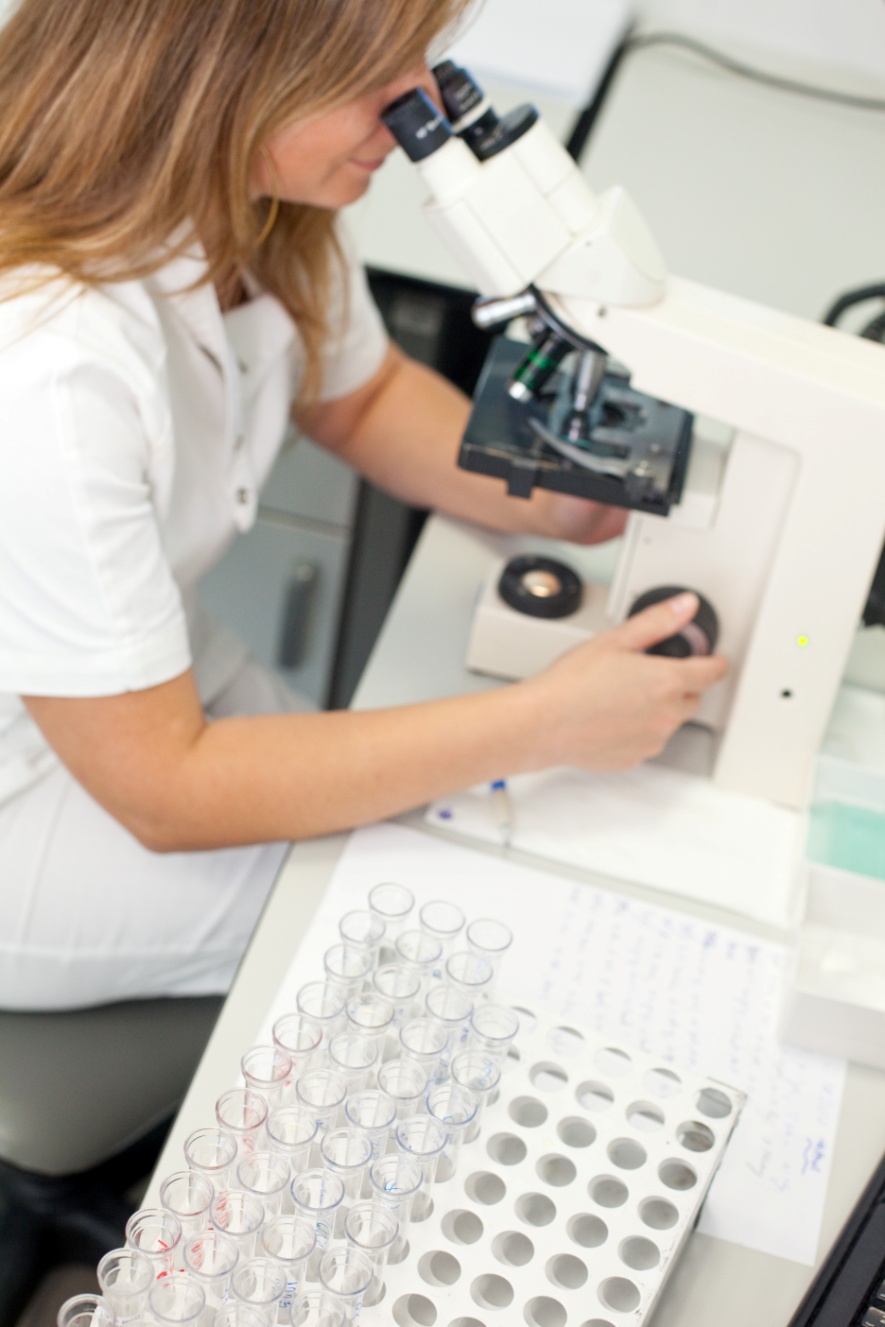 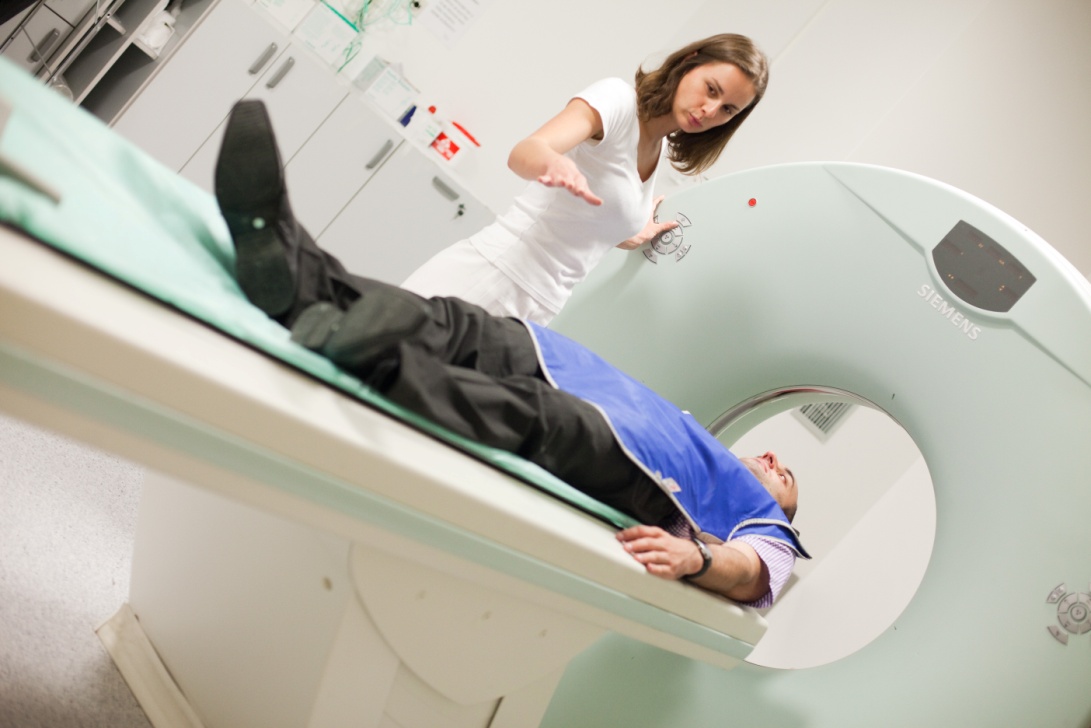 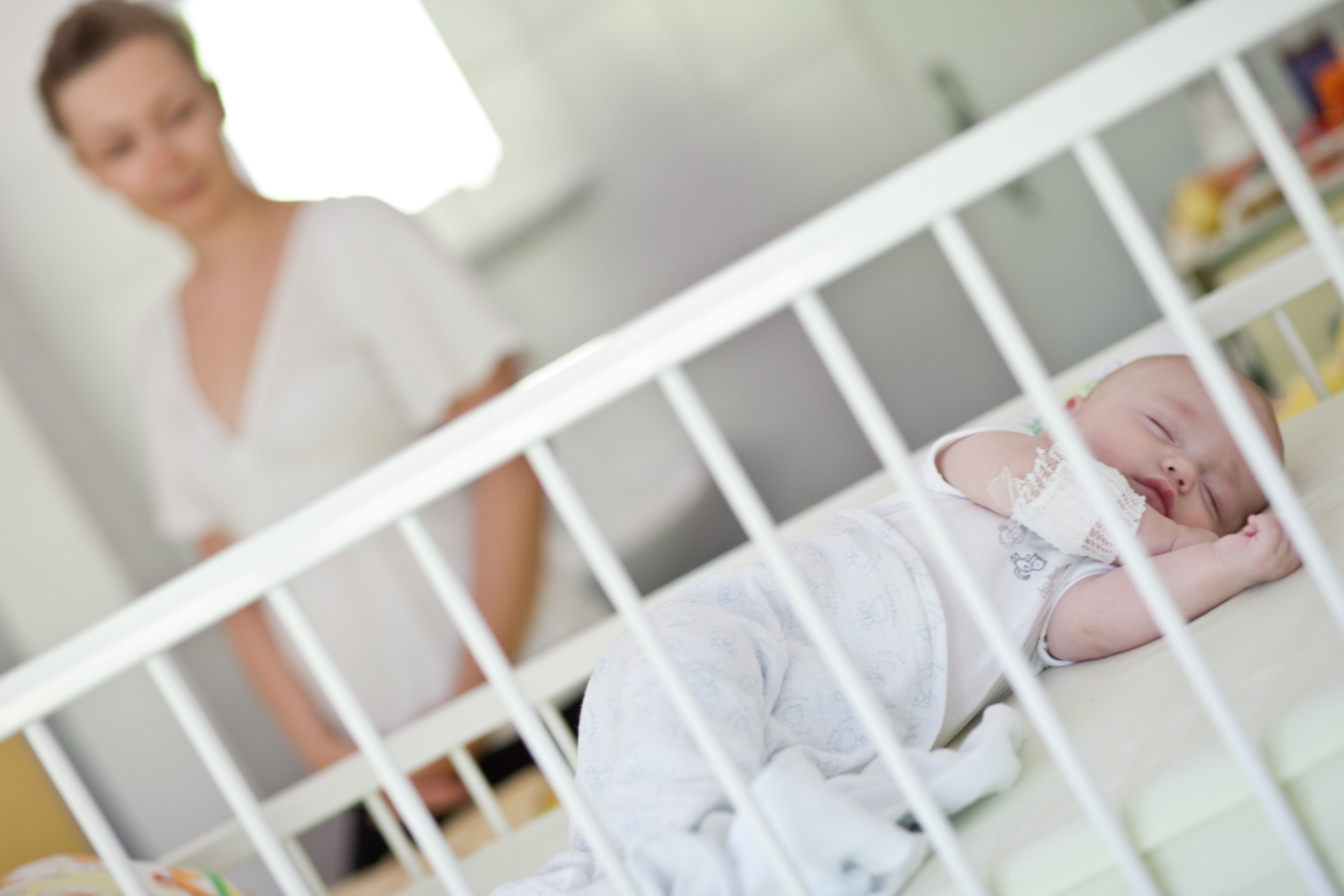 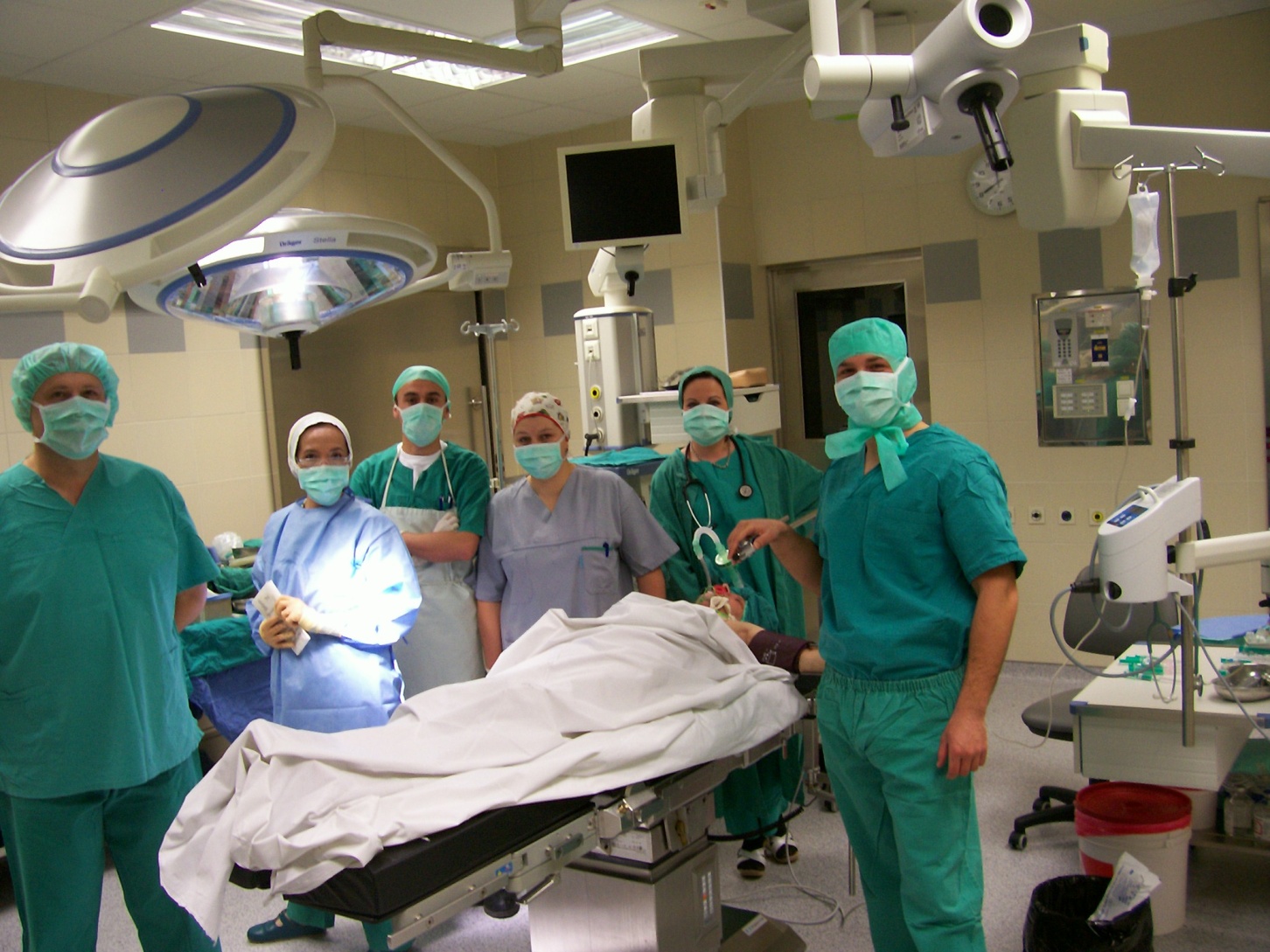 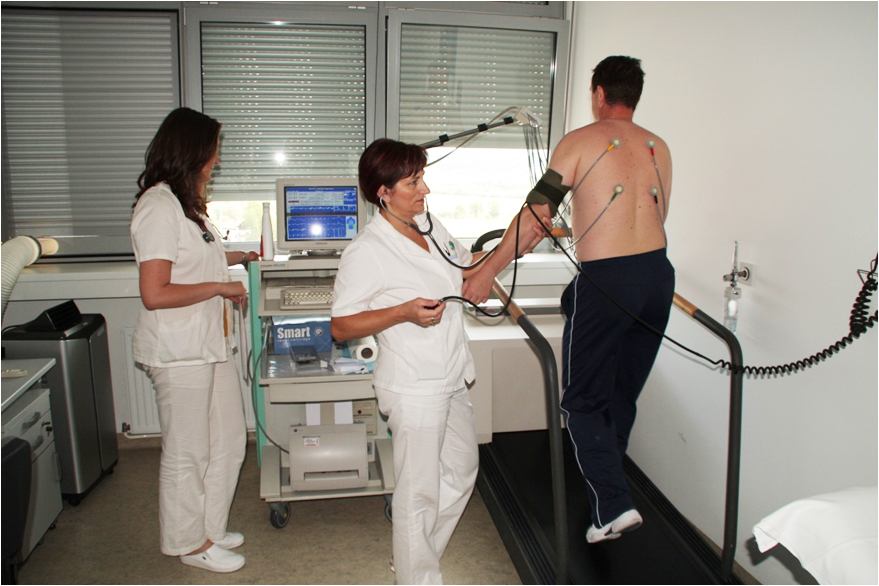 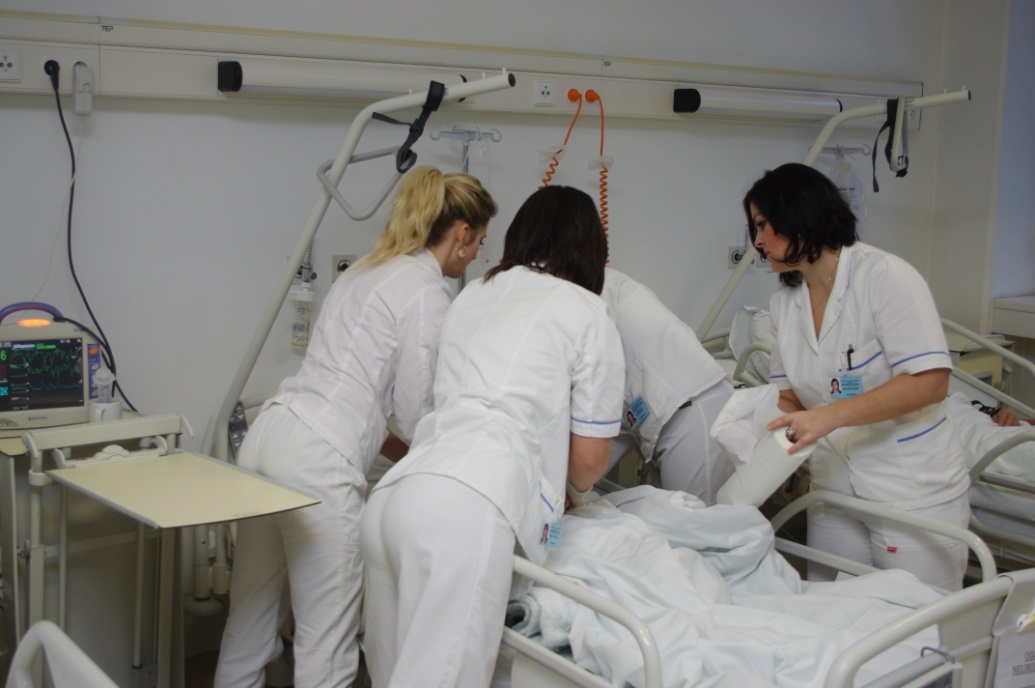 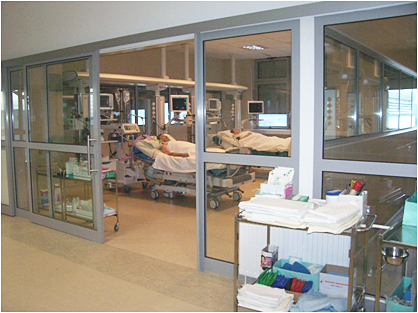 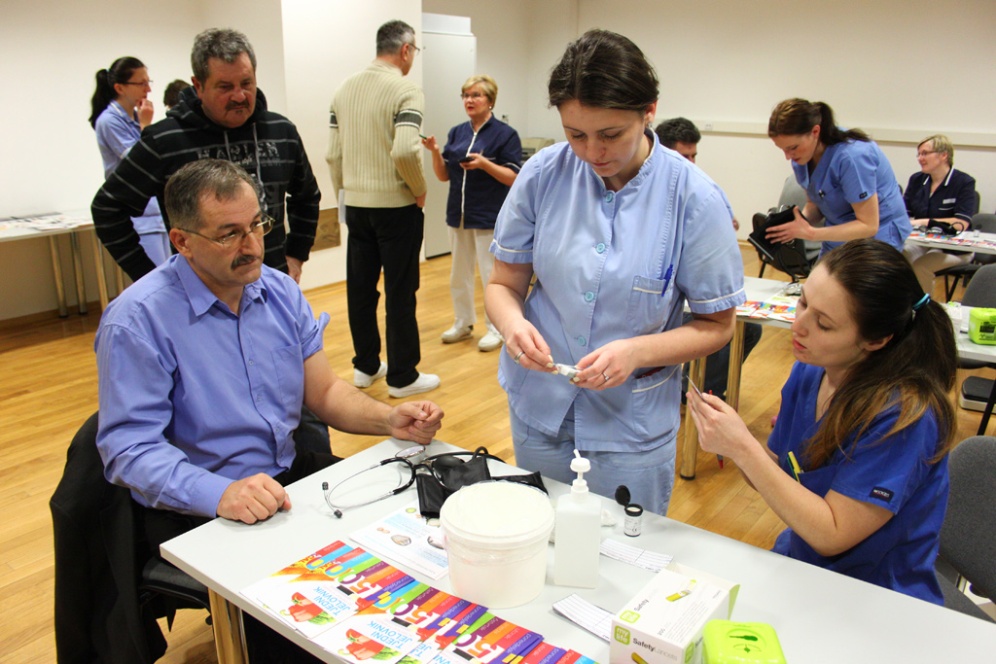 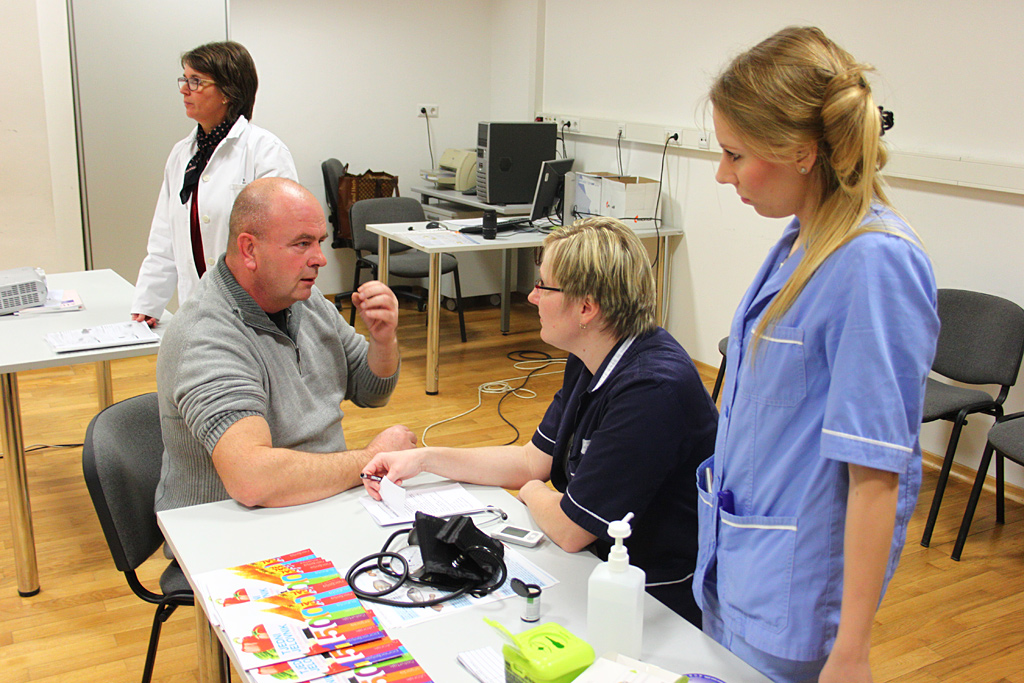 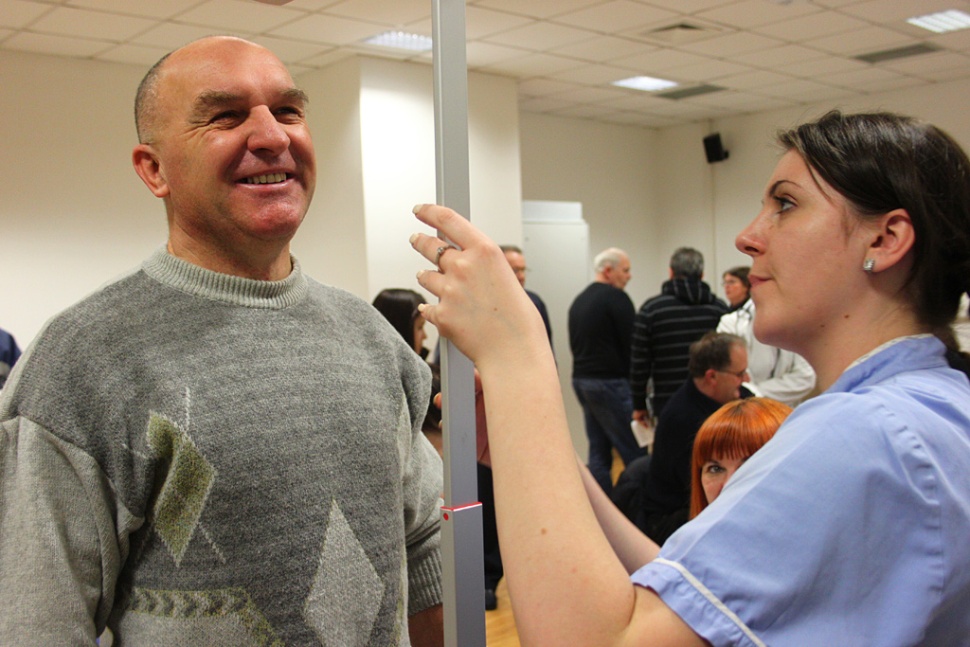 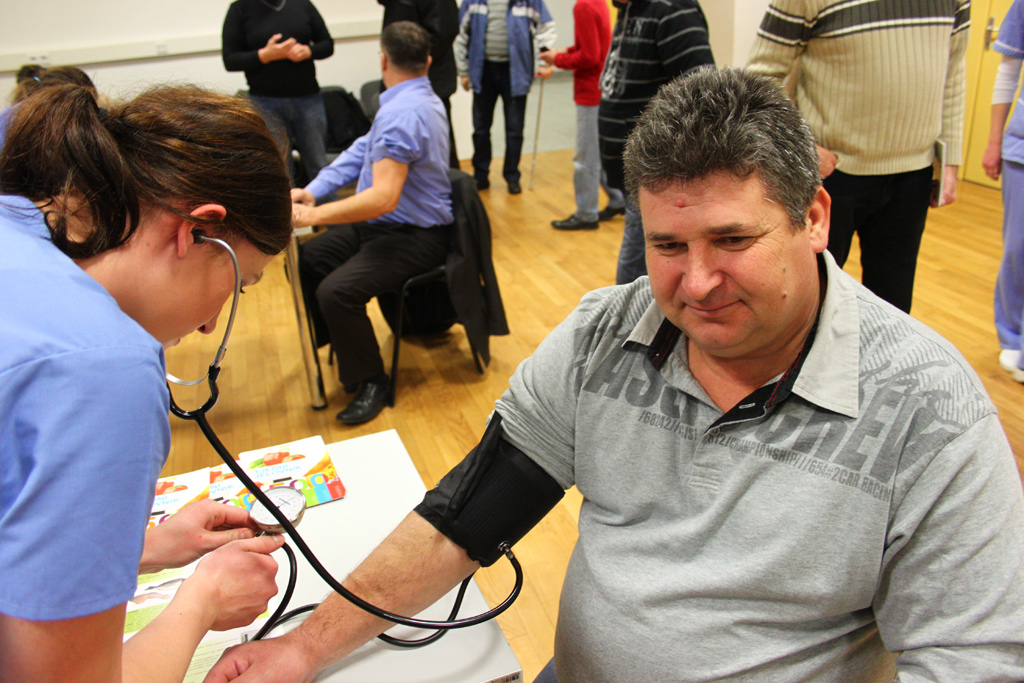 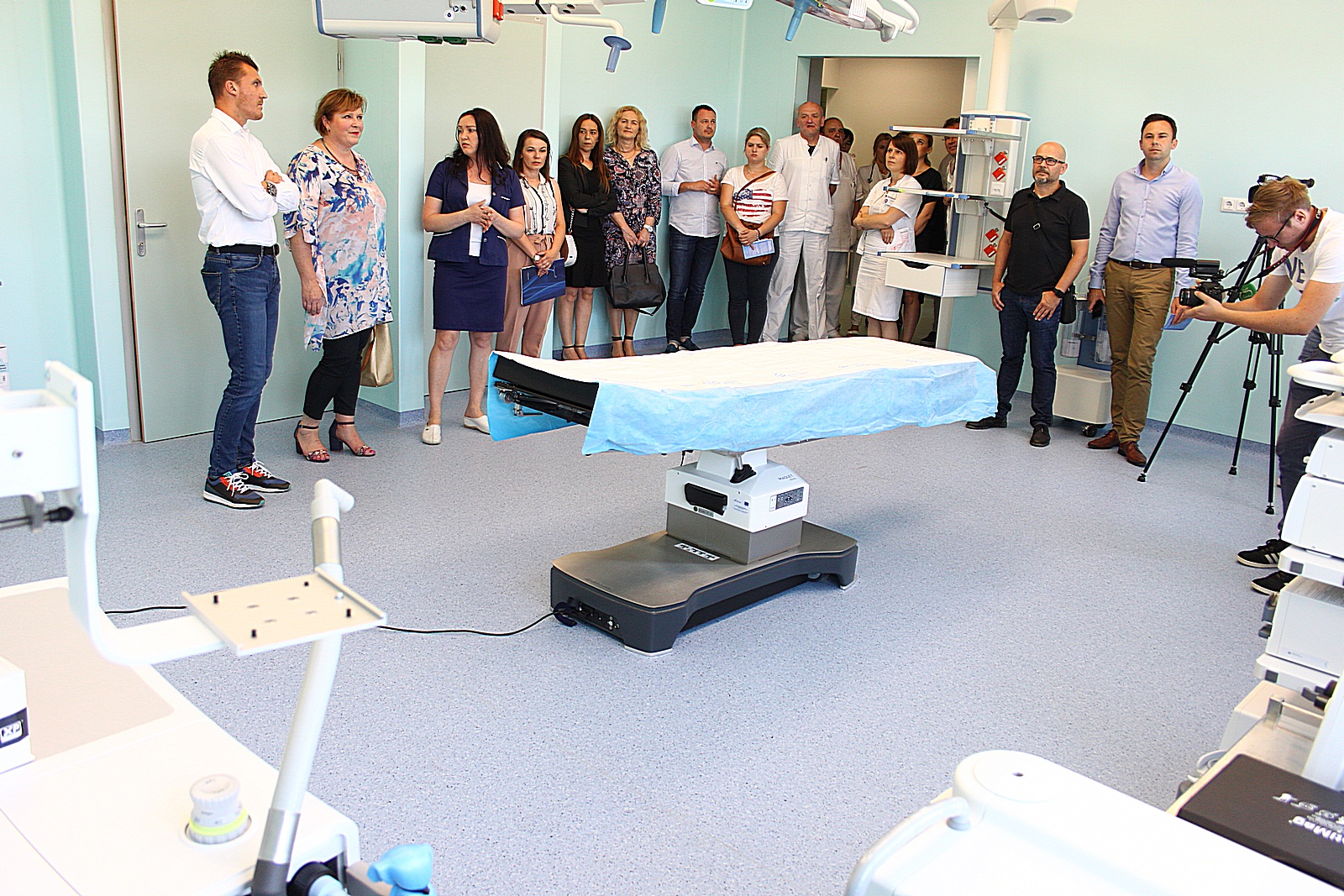 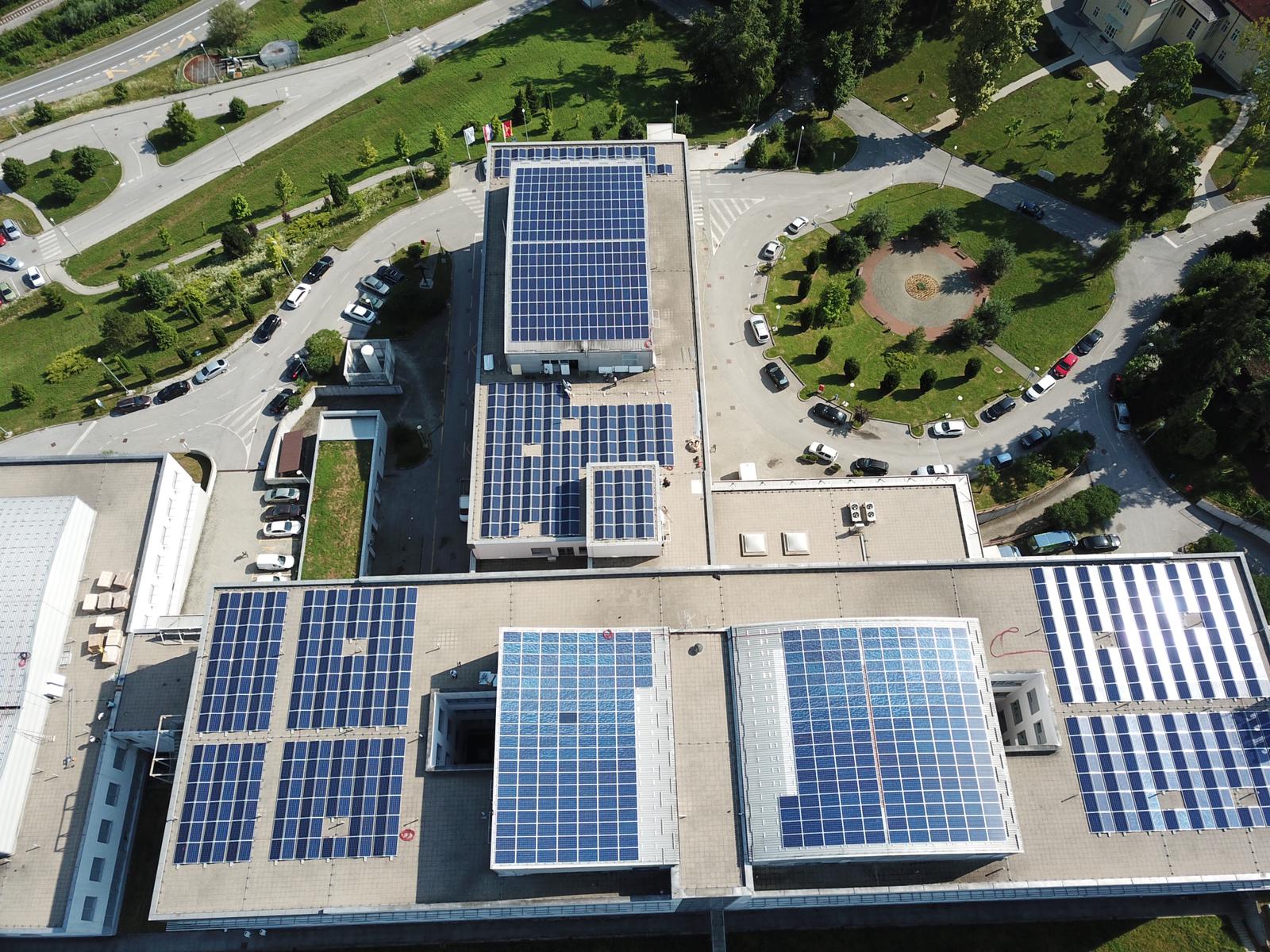 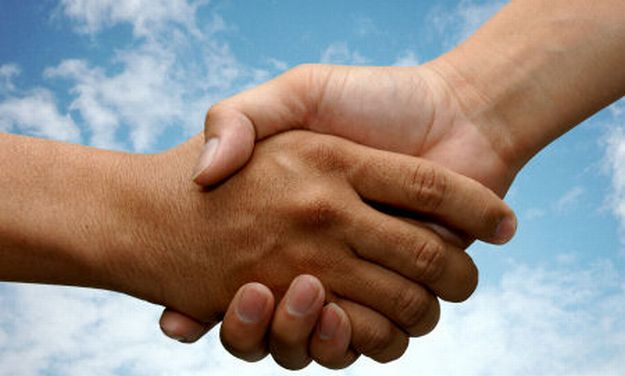 Hvala Vam na pažnji!

e-mail: informacije@bolnica-zabok.hr
tel. +385 (0)49/204-000
fax. +385 (0)49/204-019